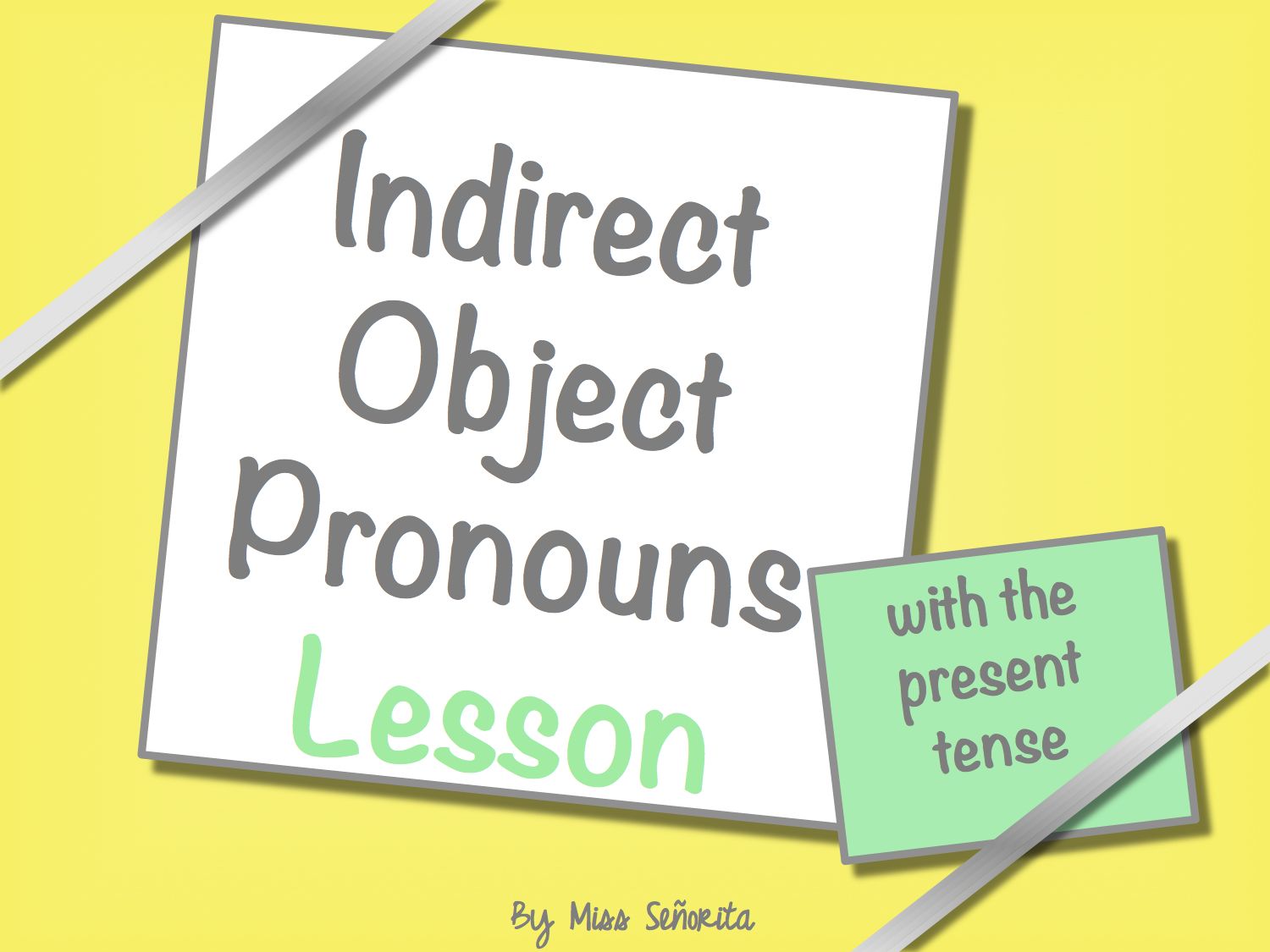 © Jessica Hall (Miss Señorita) 2014
What is the Indirect Object?
The Indirect Object tells to whom or for whom the action of the verb is performed.
Ana
gives
the book
to Juan.
subject
verb
direct object
indirect object
Ana
gives
Juan
the book.
subject
verb
indirect 
object
direct object
© Jessica Hall (Miss Señorita) 2014
What is the Indirect Object Pronoun?
The Indirect Object Pronoun is when you replace words with “me”, “you”, “it”, “her”, “him”, “us” or “them”.
Ana
gives
the book.
Juan
him
subject
verb
indirect 
object
direct object
They
buy
Lupe
a gift.
her
subject
verb
indirect 
object
direct object
© Jessica Hall (Miss Señorita) 2014
¡Practiquemos!
Underline the Indirect Object in each sentence below.
¿Quién tiene
Luisa no compra
Yo escribo
Ellos leen
Nosotros lavamos
el libro
para Juan?
para mí.
las plumas
la carta
a mis amigos.
el libro
a los muchachos.
© Jessica Hall (Miss Señorita) 2014
la ropa
para ustedes.
What are Indirect Object Pronouns in Spanish?
© Jessica Hall (Miss Señorita) 2014
These are the pronouns that gustar uses!
¡Practiquemos!
Change the following people to their Indirect Object Pronouns.
Ellos						6.  la chica
El chico				7.  Juan y Paco
Nosotros				8.  Elisa
Yo							9.  Felipe
Tú 						10.  Ana y yo
les
le
le
les
nos
le
me
le
© Jessica Hall (Miss Señorita) 2014
te
nos
Where do Indirect Object Pronouns go?
Indirect Object Pronouns go in front of the verb.
¿Quién
tiene el libro
le
para Juan
para Juan
?
me
Luisa no
compra las plumas
para mí.
para mí.
les
a mis amigos.
Yo
a mis amigos.
escribo la carta
Ellos
a nosotros.
nos
leen el libro
a nosotros.
para ti.
te
para ti.
Nosotros
lavamos la ropa
© Jessica Hall (Miss Señorita) 2014
¡Practiquemos!
Rewrite each sentence, changing the Indirect Object to its Pronoun, and put it in its correct spot in the sentence.  
Ellos compran el billete para mí.
Yo busco los papeles para ti.
Nosotros damos las camisas a ellos.
Yo compro el perro para Juan.
Tú preparas la cena para nosotros.
Ella busca los lentes para su abuela.
Ellos me compran el billete.
Yo te busco los papeles.
Nosotros les damos las camisas.
Yo le compro el perro.
© Jessica Hall (Miss Señorita) 2014
Tú nos preparas la cena.
Ella le busca los lentes.